Robe's Restricted Problem of  2+2 Bodies
Department of Mathematics
University of Delhi



Bhavneet Kaur
Lady Shri Ram College For Women
University of Delhi
Three-Body Problem
Suppose m1, m2, m3 are three masses moving under their gravitational attraction, then the study of motion of these bodies under their mutual gravitational force is called the three-body problem.
Restricted Three-Body Problem
y
m3
F2
F1
r
x
O
m1
m2
Robe’s Restricted Three-Body Problem
η
m3
R32
R13
R
ξ
M1
m2
O
(Origin)
m1
Motivation
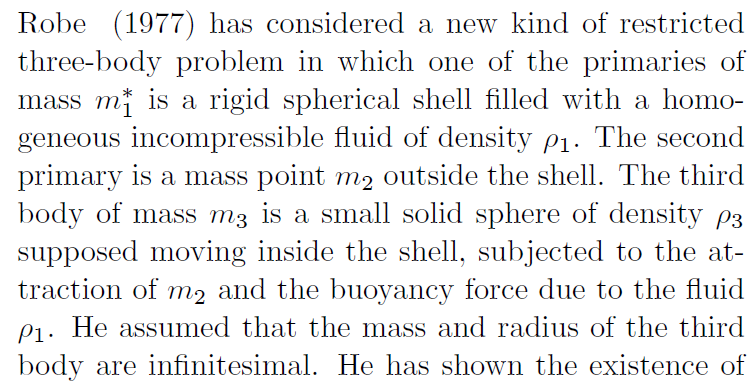 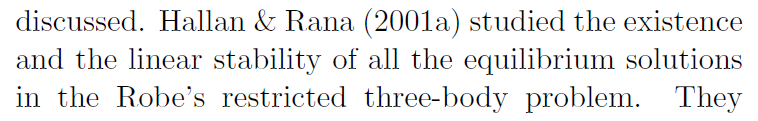 Motivation
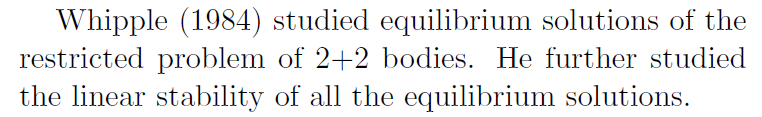 Robe's Restricted Problem of 2+2 Bodies
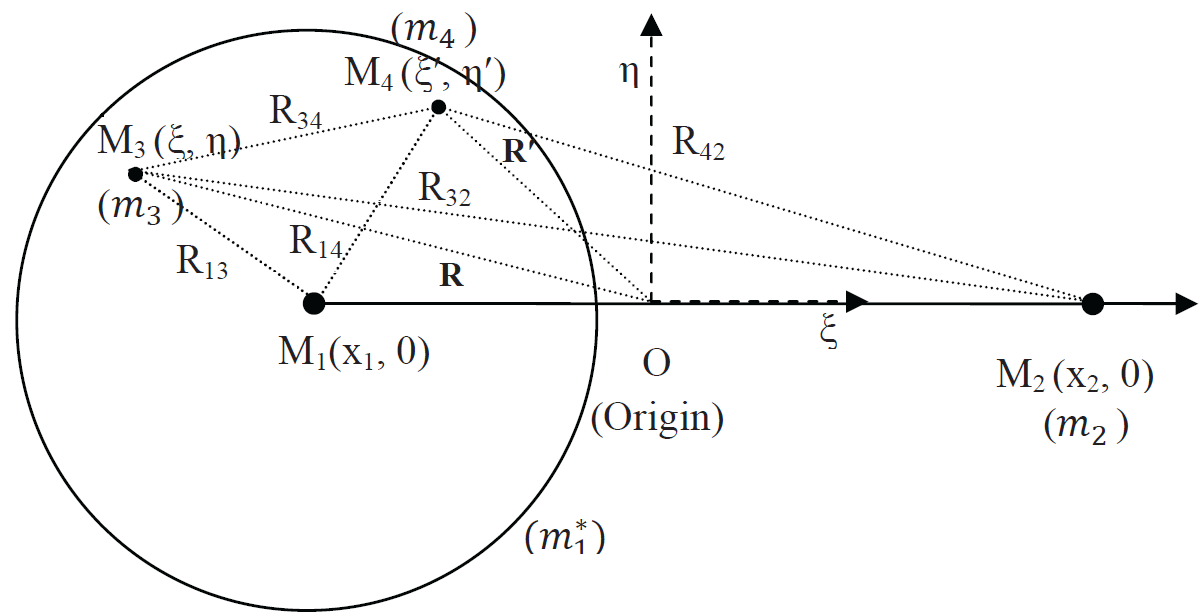 Various forces acting on m3
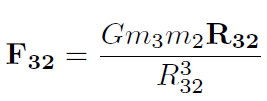 Attraction of m2


Attraction of m4


Gravitational force exerted by fluid of density ρ1 on m3


Buoyancy force
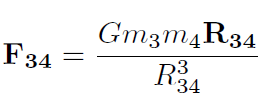 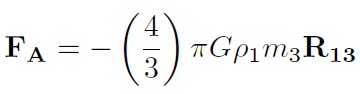 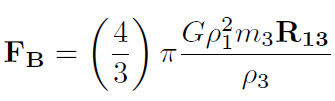 Equations of Motion of m3
The equation of motion of m3 in the inertial system



The equation of motion of m3 in the synodic system
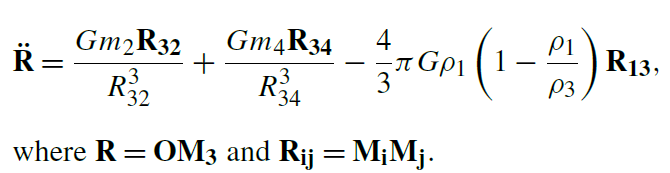 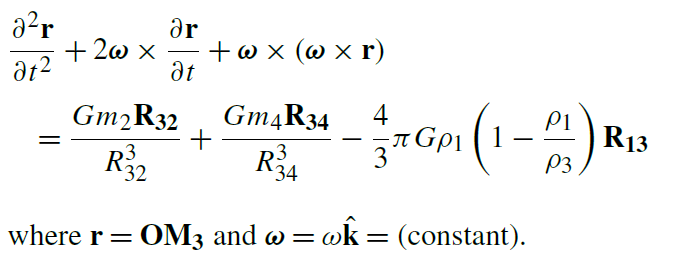 Equations of Motion of m3
We have
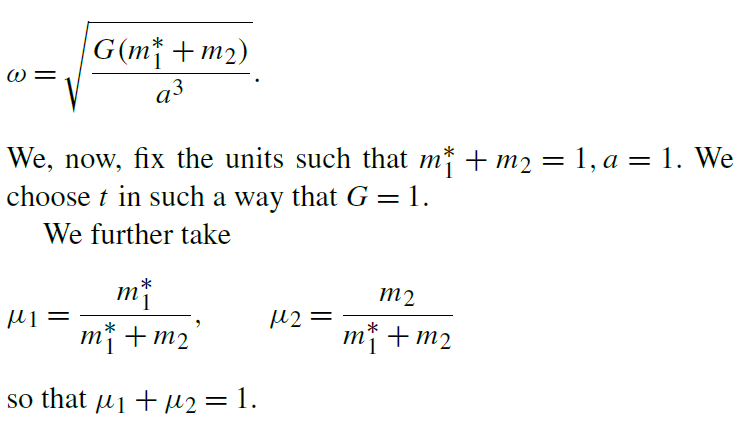 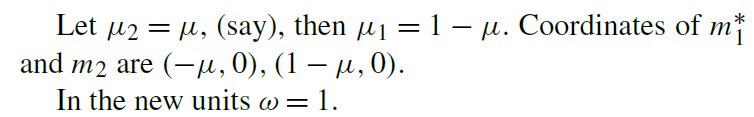 Equations of Motion of m3
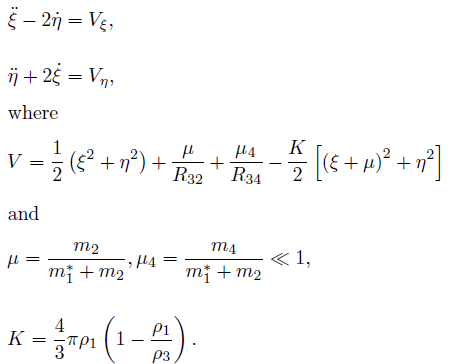 Equilibrium Solutions
The equilibrium solutions of m3 & m4 are given by
Vξ =0= Vη; Vξ'' =0= Vη'‘
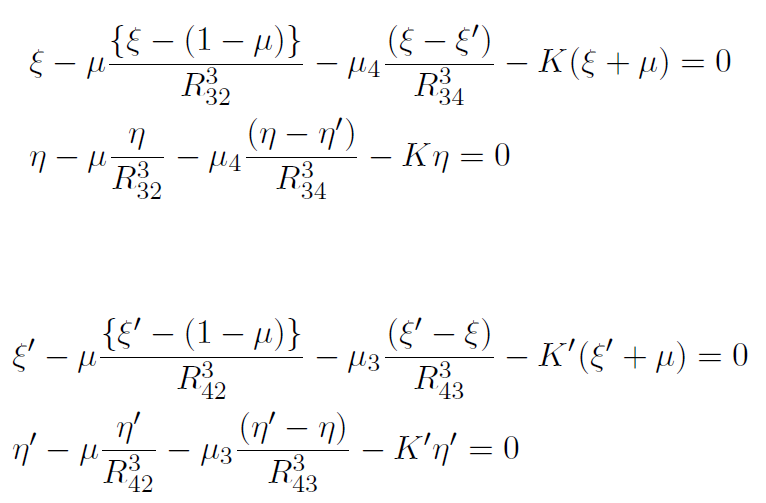 Equilibrium Solutions
Collinear Equilibrium Solutions
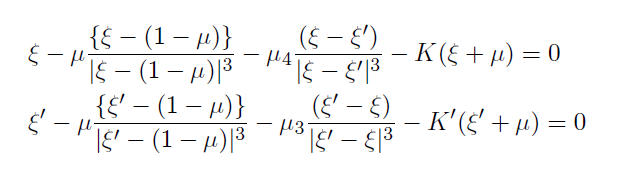 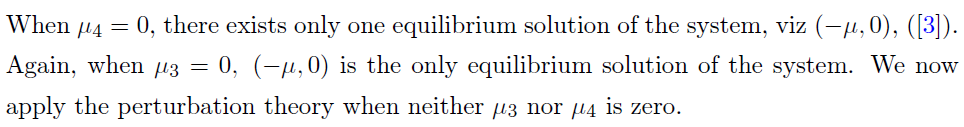 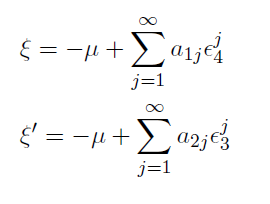 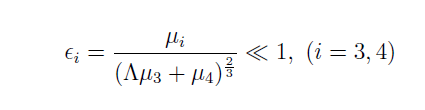 Equilibrium Solutions
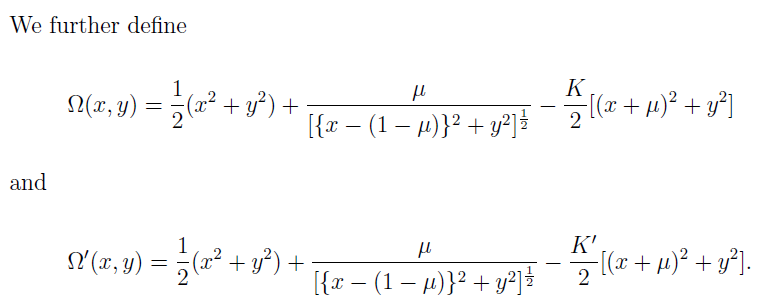 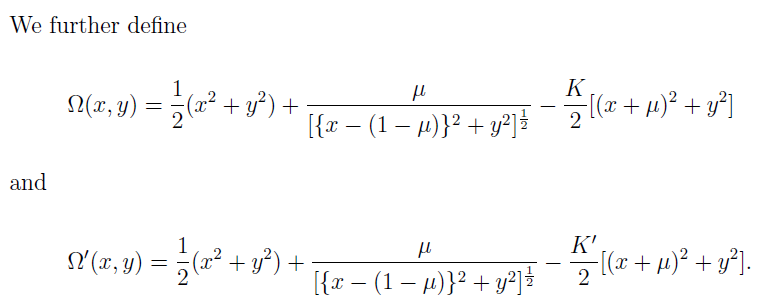 The equations of equilibrium solutions can be written as
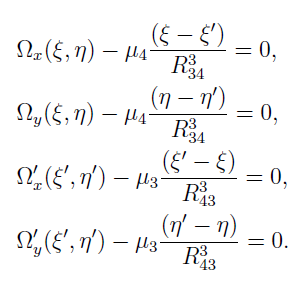 Equilibrium Solutions
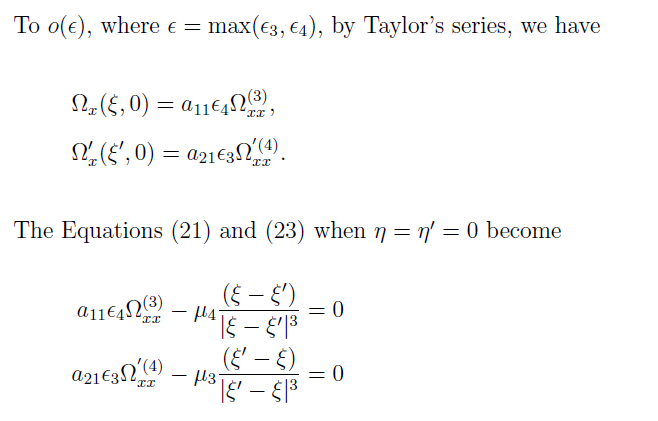 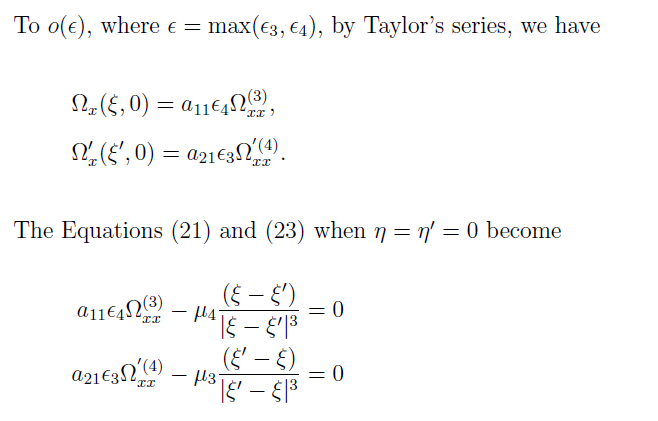 Equilibrium Solutions
The above equations can be combined as
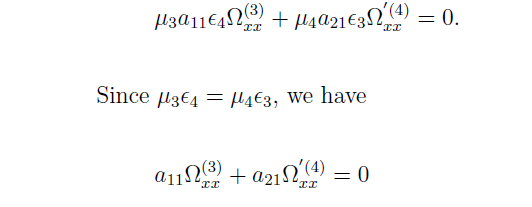 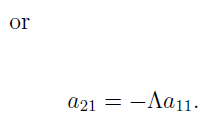 Equilibrium Solutions
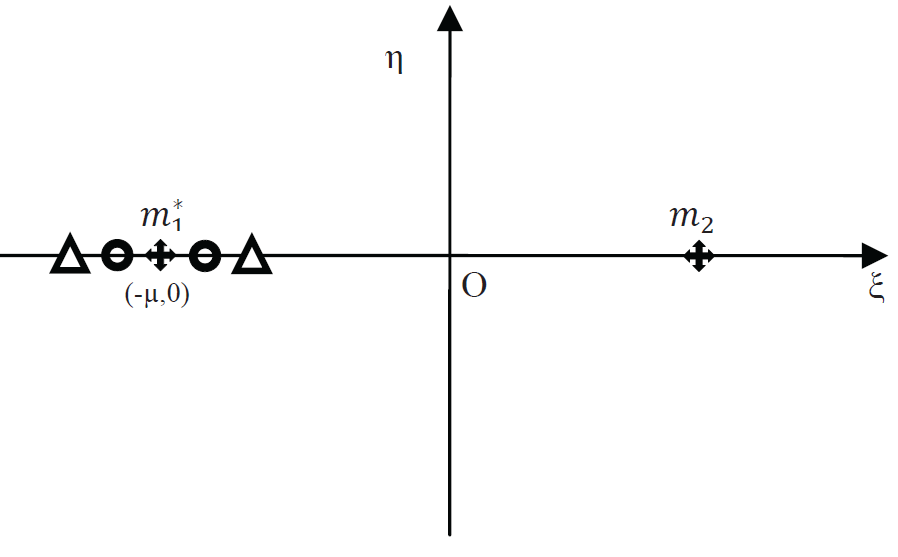 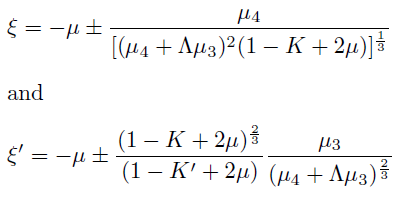 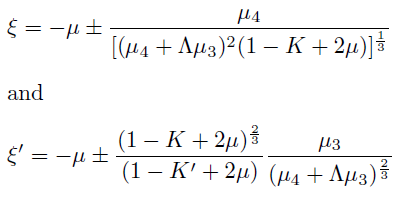 ±
Location of Collinear Equilibrium Solutions of the Robe's restricted problem of 2+2 bodies. Circles denote the positions of m3 and triangles denote the positions of m4
Equilibrium Solutions
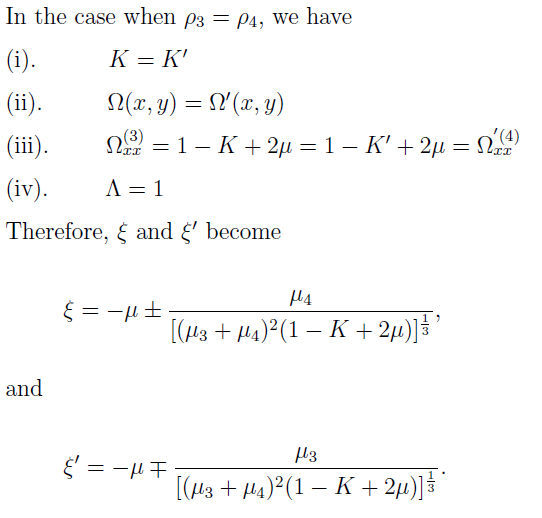 Equilibrium Solutions
Non-Collinear Equilibrium Solutions
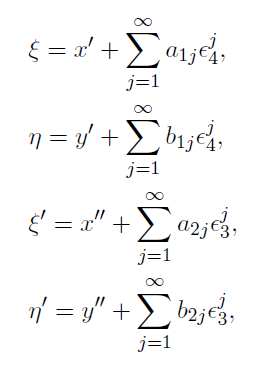 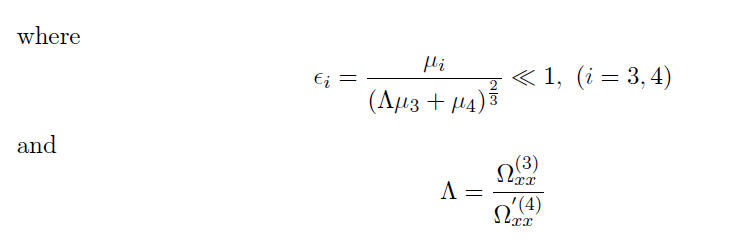 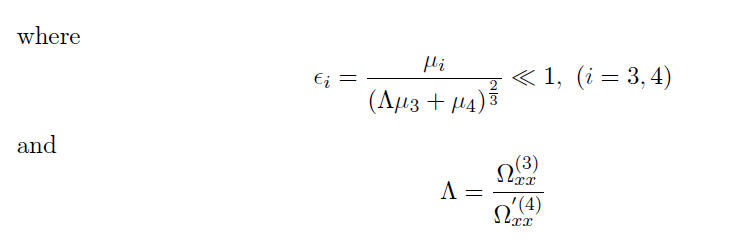 Equilibrium Solutions
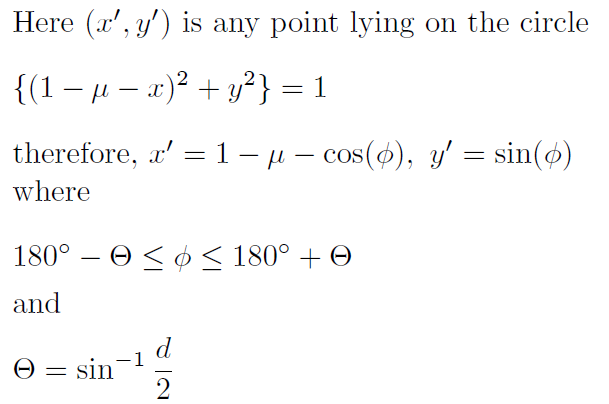 Equilibrium Solutions
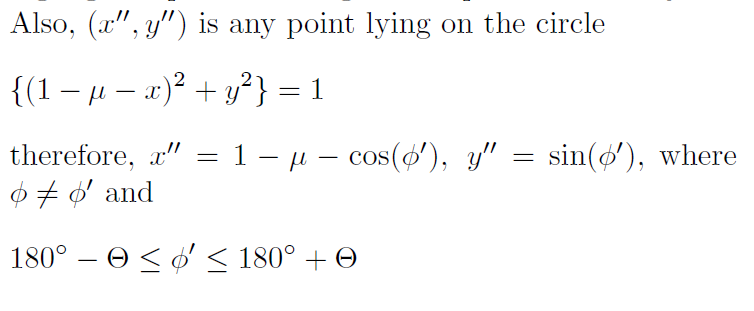 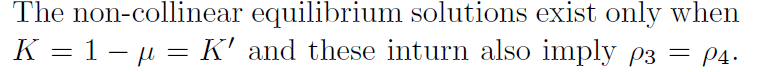 η
1
d
φ
θ
1
ξ
O
(m2)
Equilibrium Solutions
(
Determination of the range of φ to evaluate the equilibrium solutions of m3 (and similarly m4)
Equilibrium Solutions
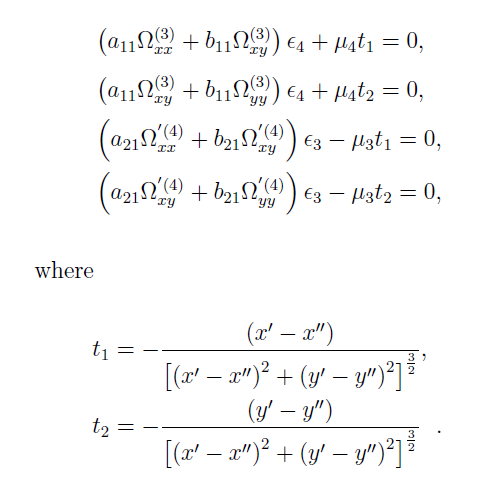 Equilibrium Solutions
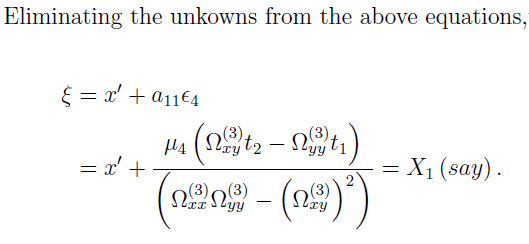 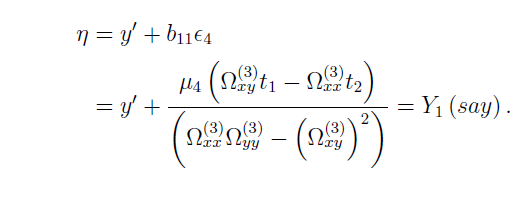 Equilibrium Solutions
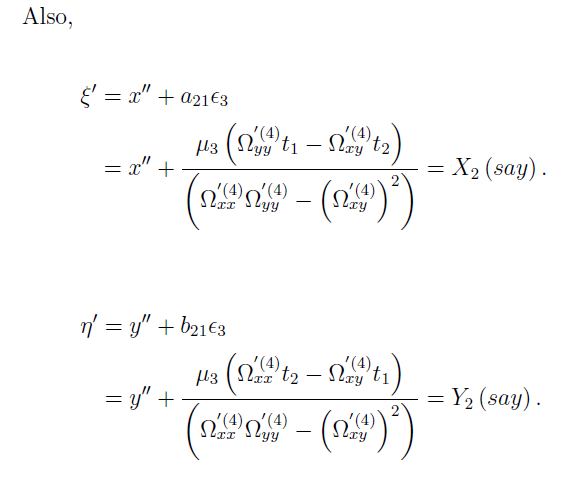 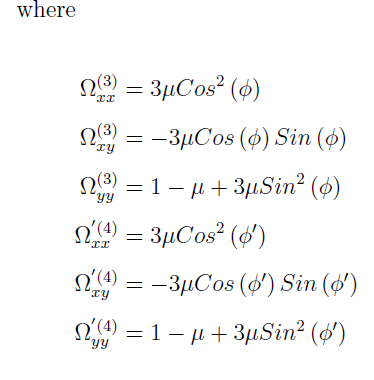 Equilibrium Solutions
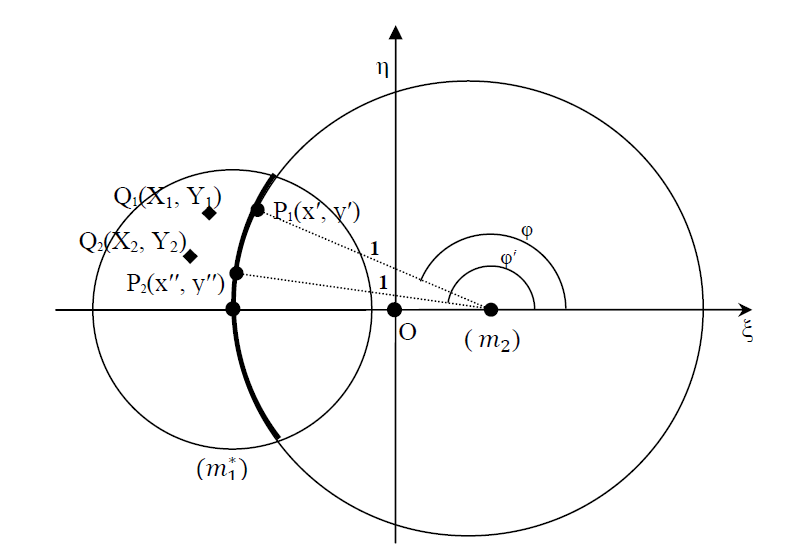 Location of Non Collinear equilibrium solutions (when they exist) in the Robe's restricted problem of 2 + 2 bodies
Stability of Equilibrium Solutions
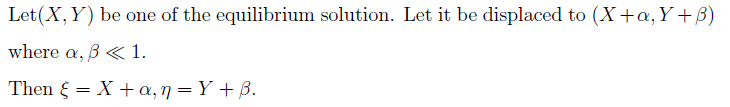 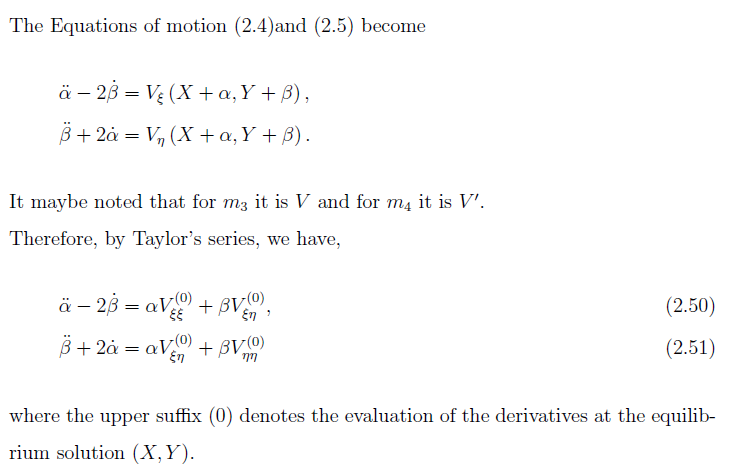 Stability of Equilibrium Solutions
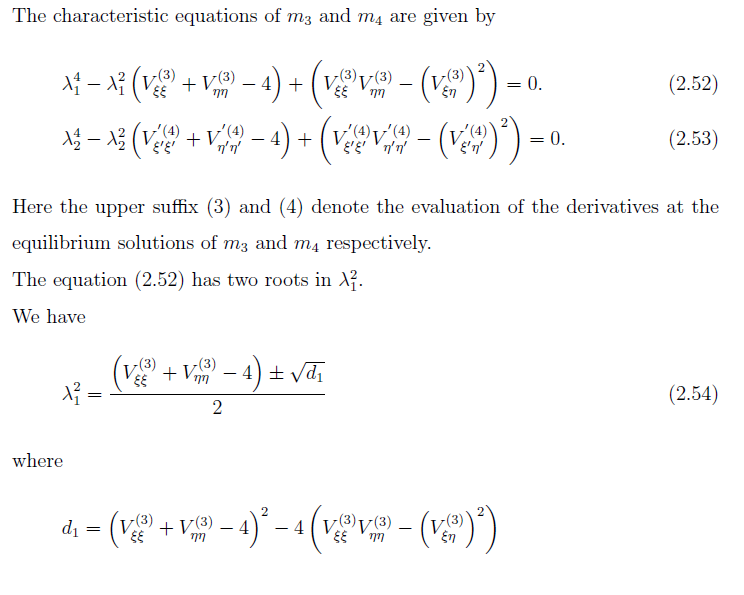 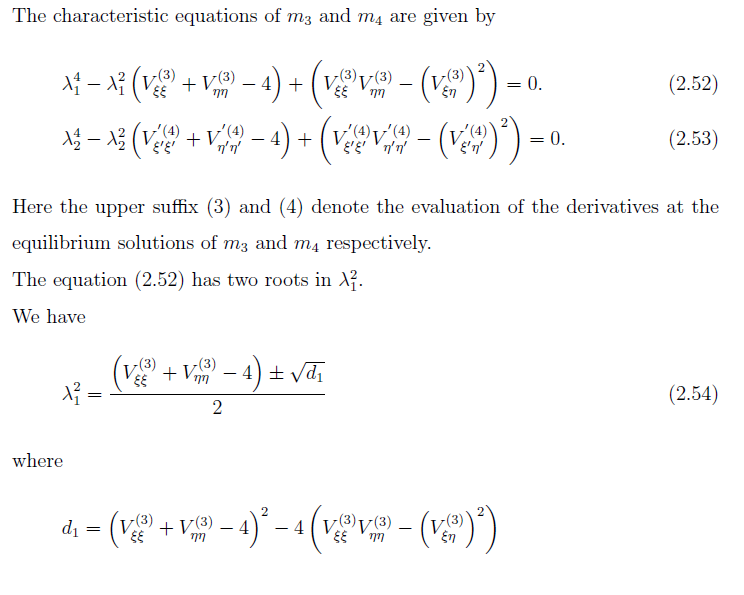 If any of the roots of the characteristic equations is positive and real, the corresponding equilibrium solution will be unstable.
Stability of Equilibrium Solutions
Stability of Collinear Equilibrium Solutions
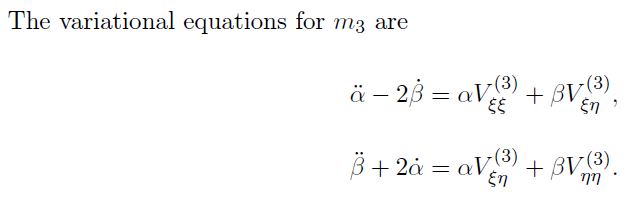 where
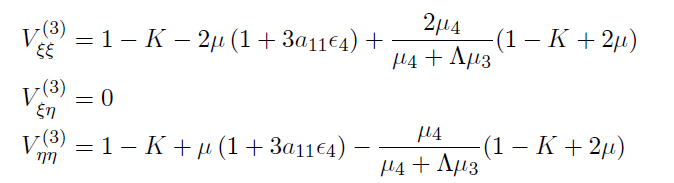 Stability of Equilibrium Solutions
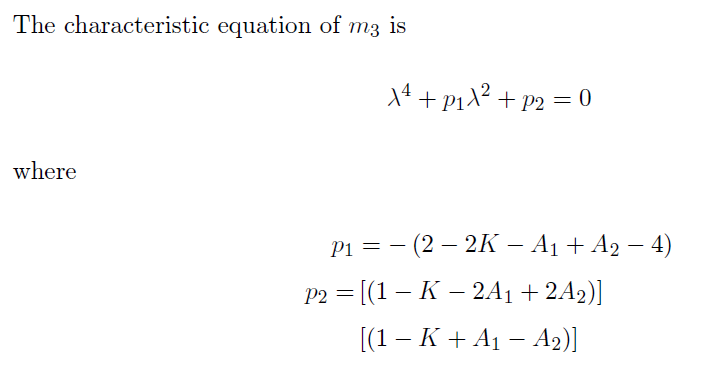 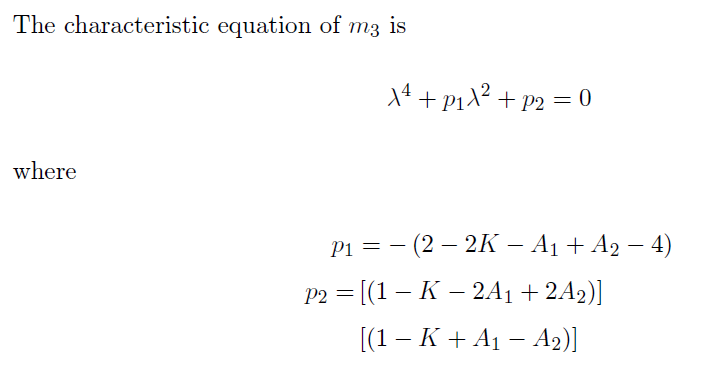 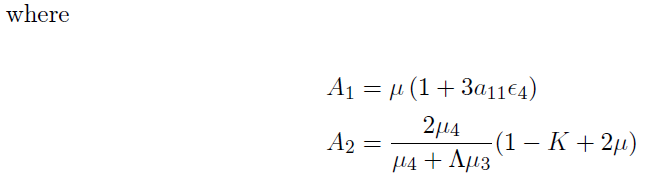 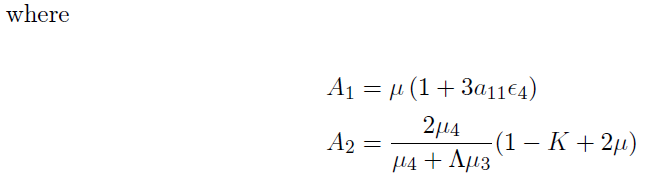 Stability of Equilibrium Solutions
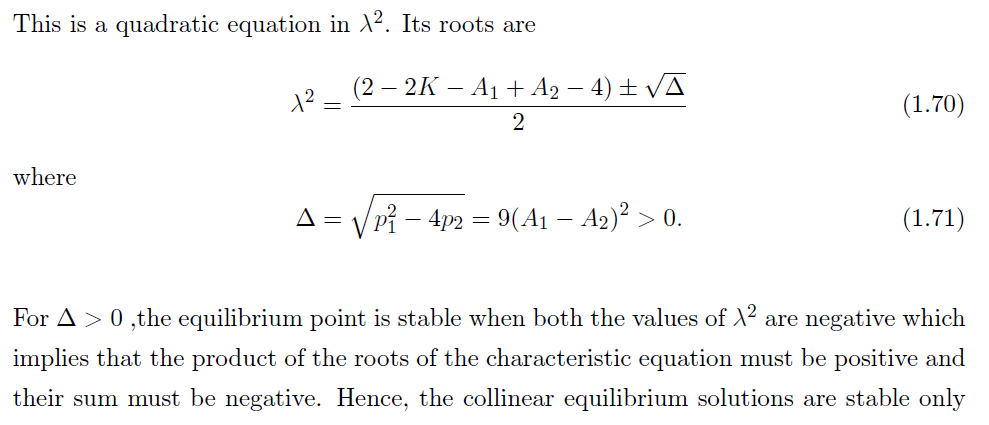 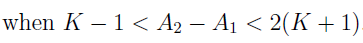 Stability of Equilibrium Solutions
Stability of Non Collinear Equilibrium Solutions
Stability of Equilibrium Solutions
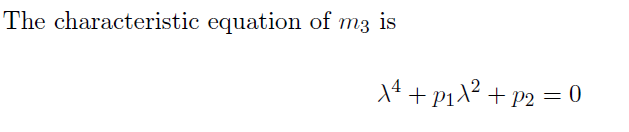 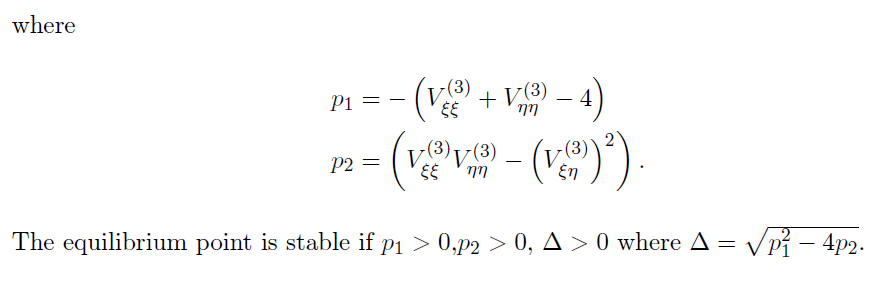 Applications
We consider the two primaries Earth (m1*) and Moon (m2) and the infinitesimal masses, two submarines m3 and m4.
Applications
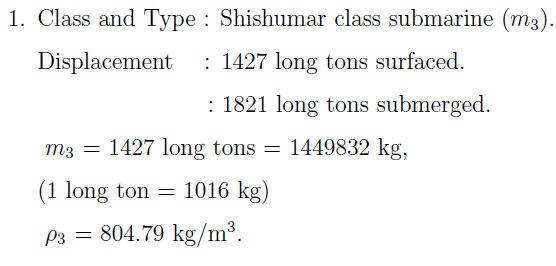 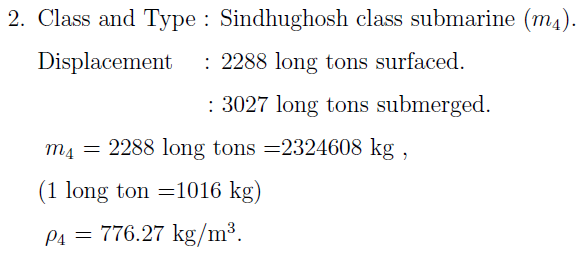 Applications
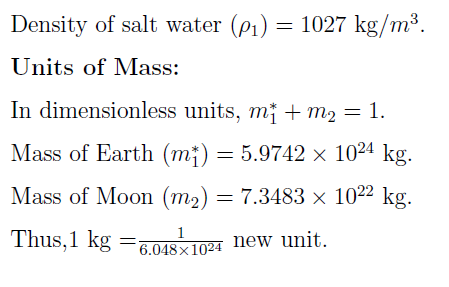 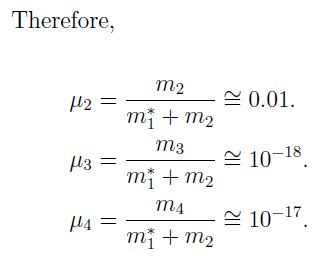 Applications
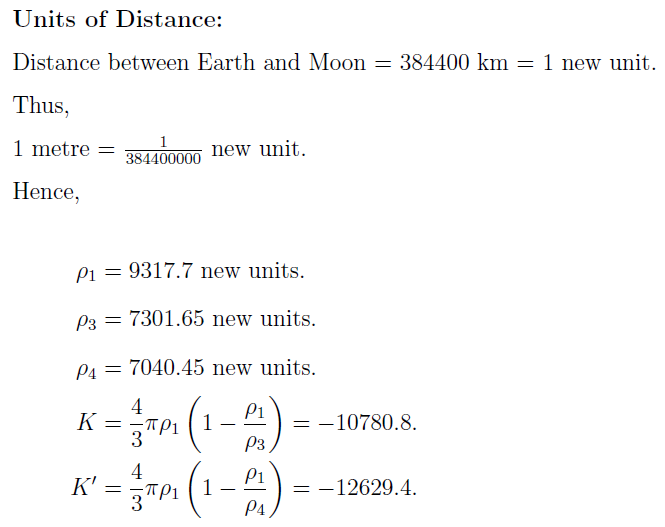 Applications
We observe that K≠1 -µ  and K ′ ≠1 -µ . Hence, there are no non collinear equilibrium solutions of the system in this particular case.
We observe that the collinear equilibrium solutions m3 and m4 in this case are unstable.
Conclusion
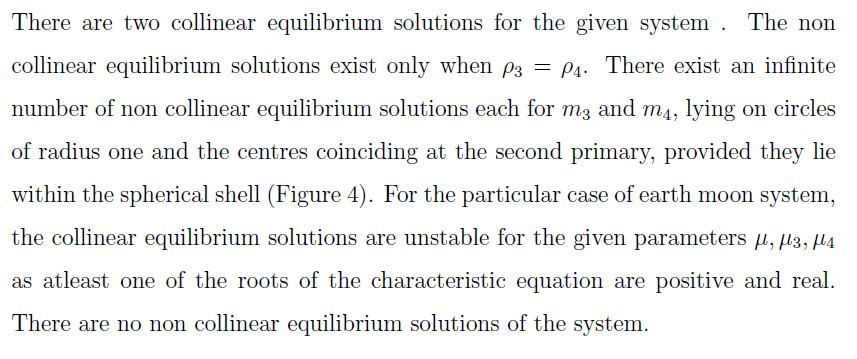 Further Scope of the Problem
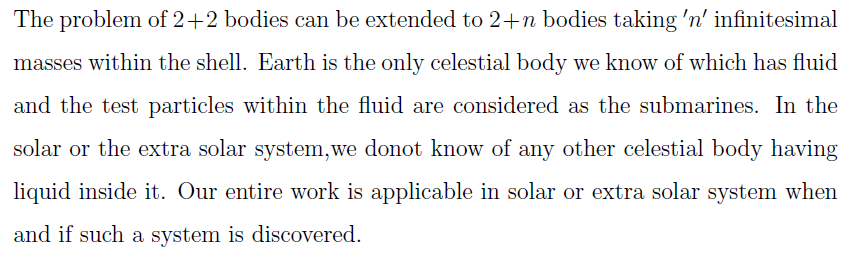 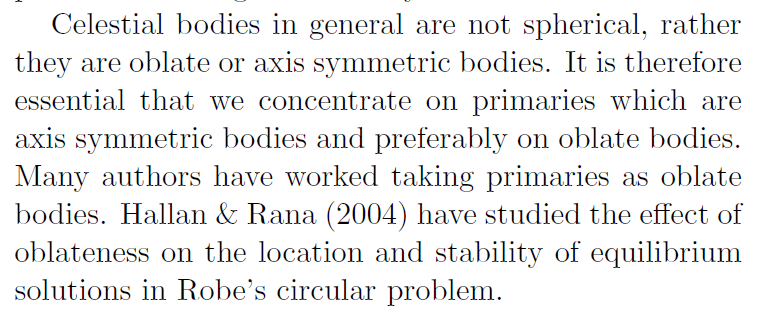 Robe's Restricted Problem of 2+2 Bodies with One of the Primaries an Oblate Body
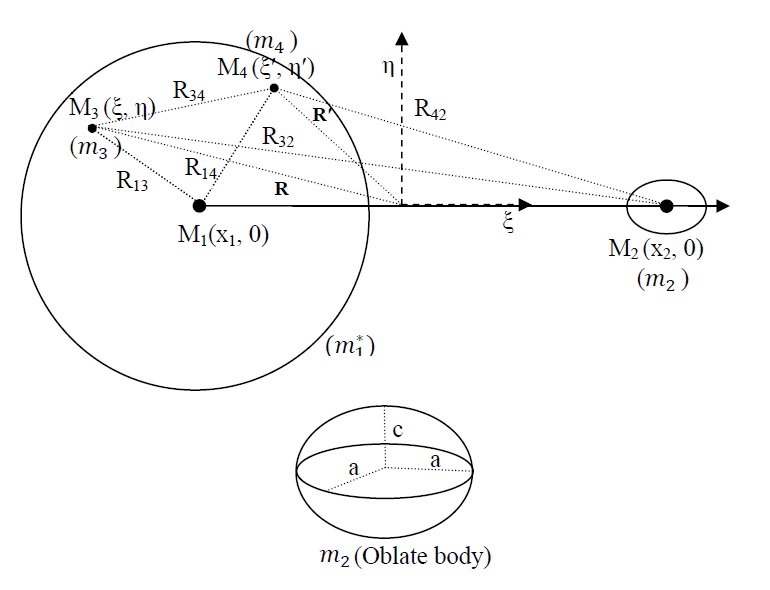 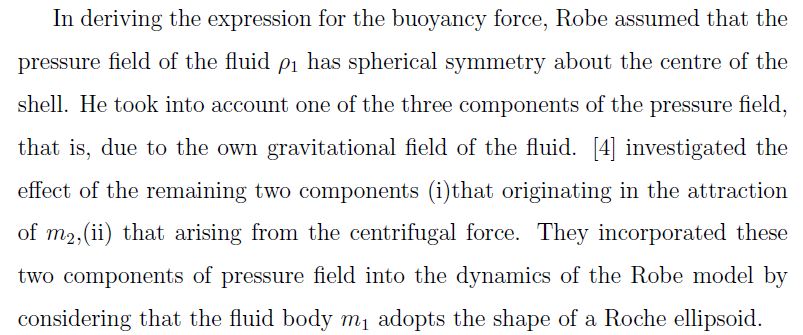 Plastino in their paper “Robe’s Restricted three-body problem revisited” studied the
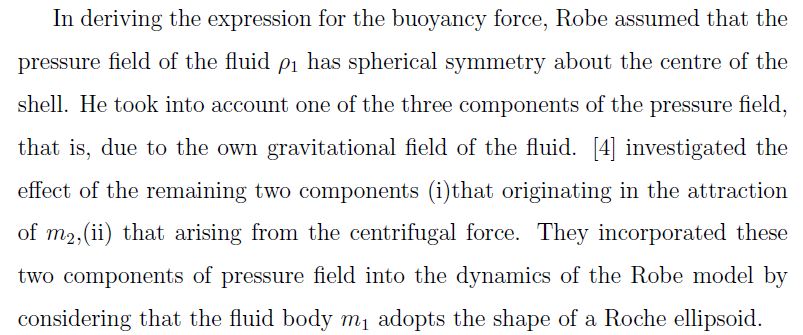 Robe's Restricted Problem of 2+2 Bodies when the Bigger Primary is a Roche Ellipsoid
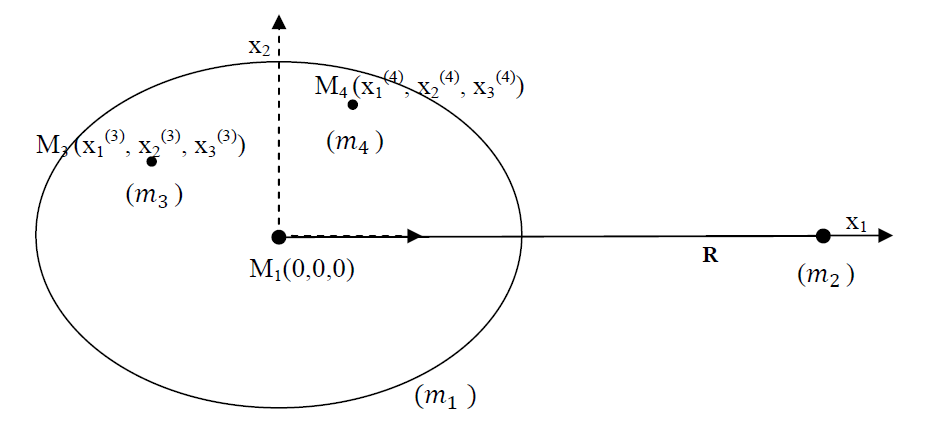 Geometry of the Robe's restricted problem of 2 + 2 bodies when the bigger primary m1 is considered as Roche Ellipsoid
Robe's Restricted Problem of 2+2 Bodies when the Bigger Primary is a Roche Ellipsoid and the Smaller Primary is an  Oblate Body
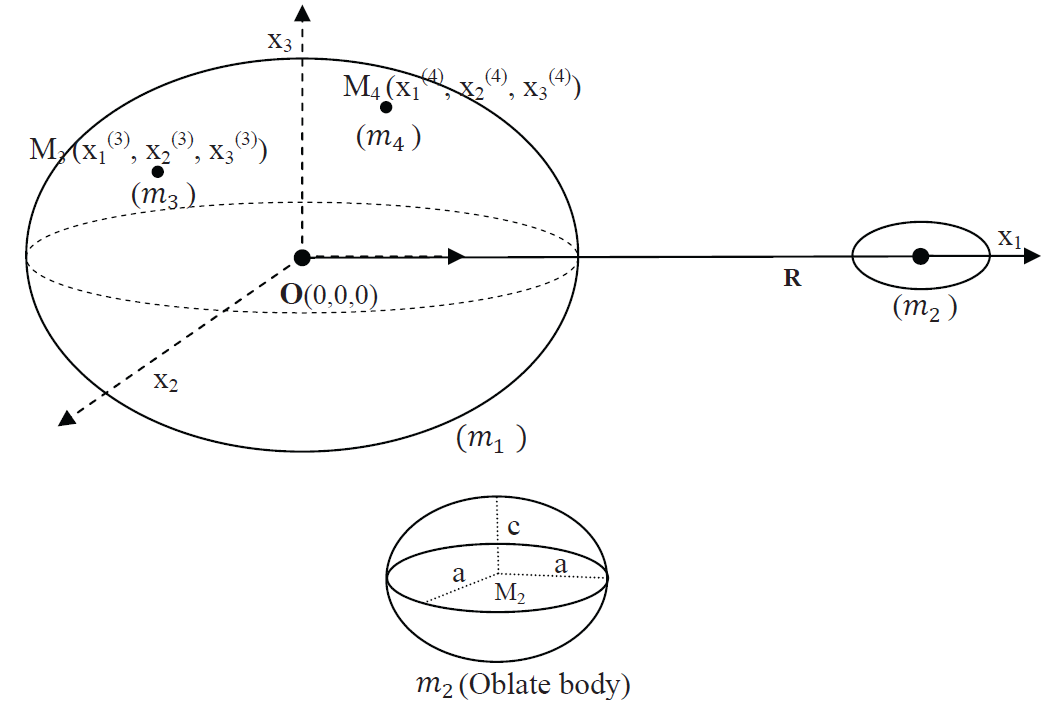 References
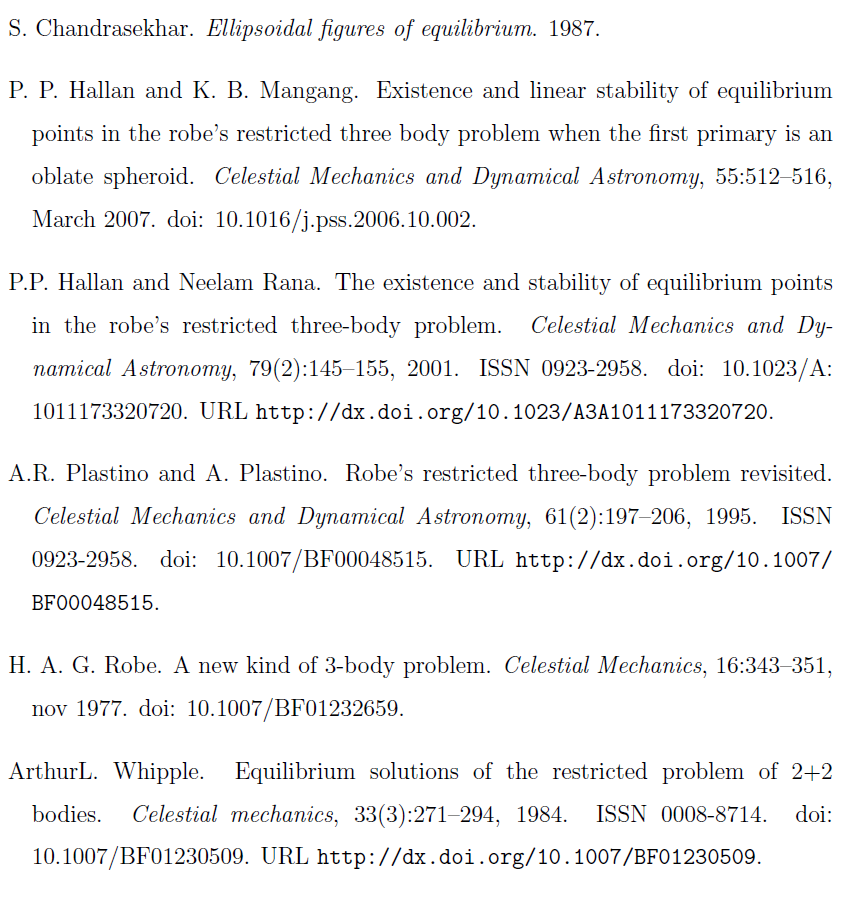 References
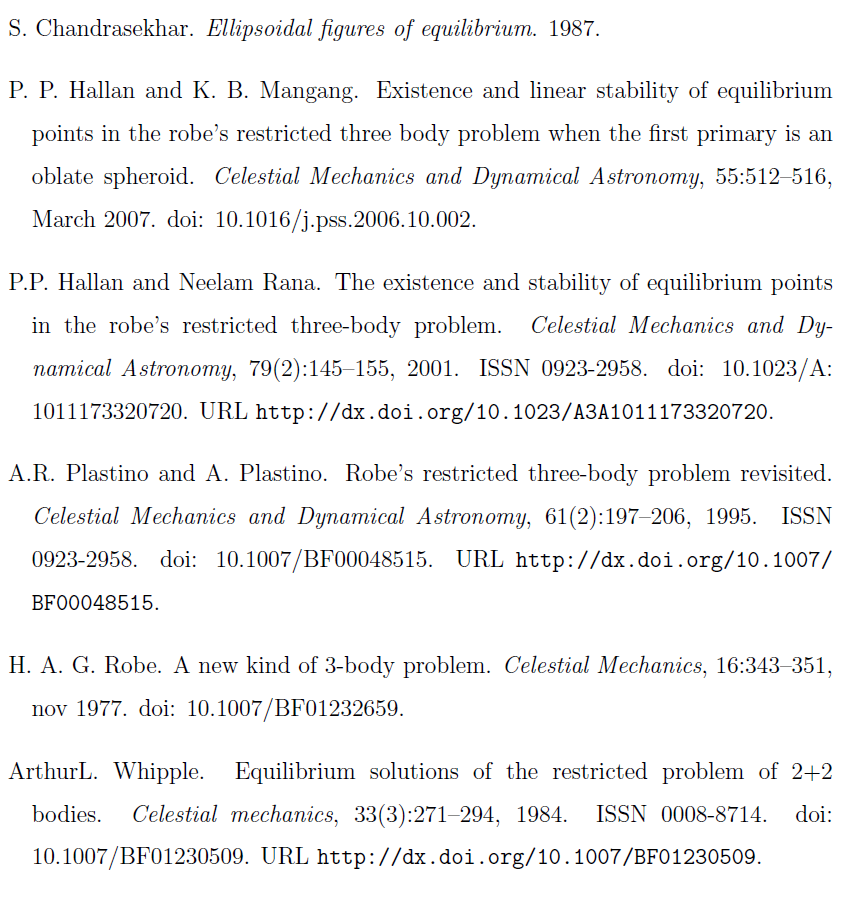 THANK YOU
Bhavneet Kaur
bhavneet.lsr(at)gmail.com

Lady Shri Ram College For Women
Delhi University